Phần mềm
QUẢN LÝ TÀI SẢN - TRE
Hướng dẫn: - Tờ trình
		 - Đơn hàng
		 - Nhập kho
		 - Xuất kho
TRE
Quy trình phần mềm
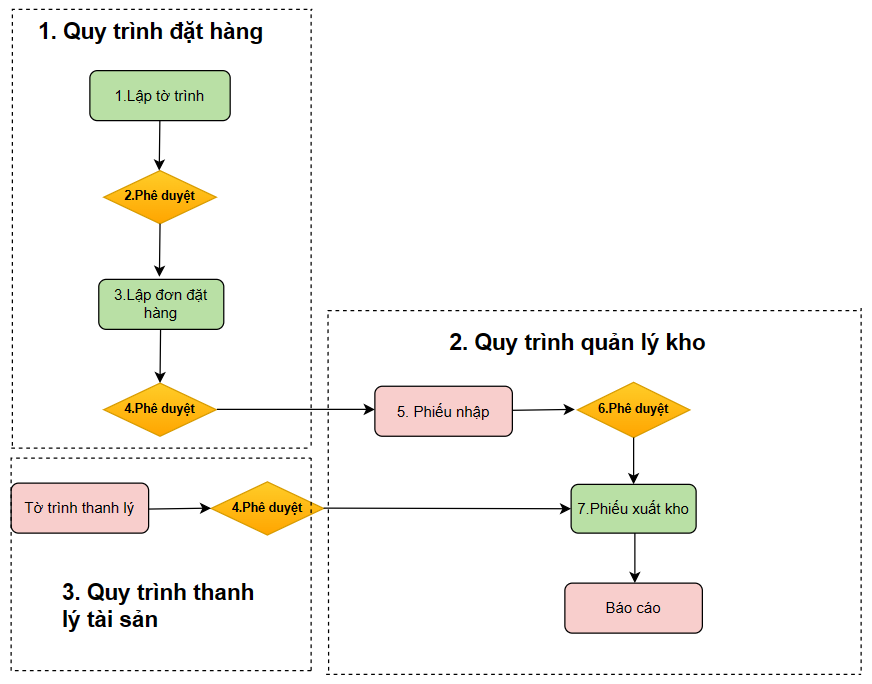 Các modul chính
Tờ trình
1. Lập tờ trình
2. Duyệt tờ trình
Đơn hàng
1. Tạo đơn hàng
2. Duyệt đơn hàng
Nhập kho
3. Kiểm tra kho
1 . Lập phiếu nhập kho
2. Duyệt phiếu nhập
Xuất kho
3. Đơn vị nhận duyệt phiếu nhập
1 . Lập phiếu xuất kho
2. Duyệt phiếu xuất
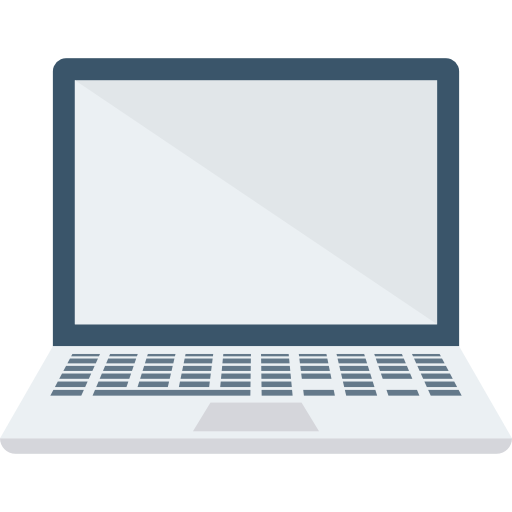 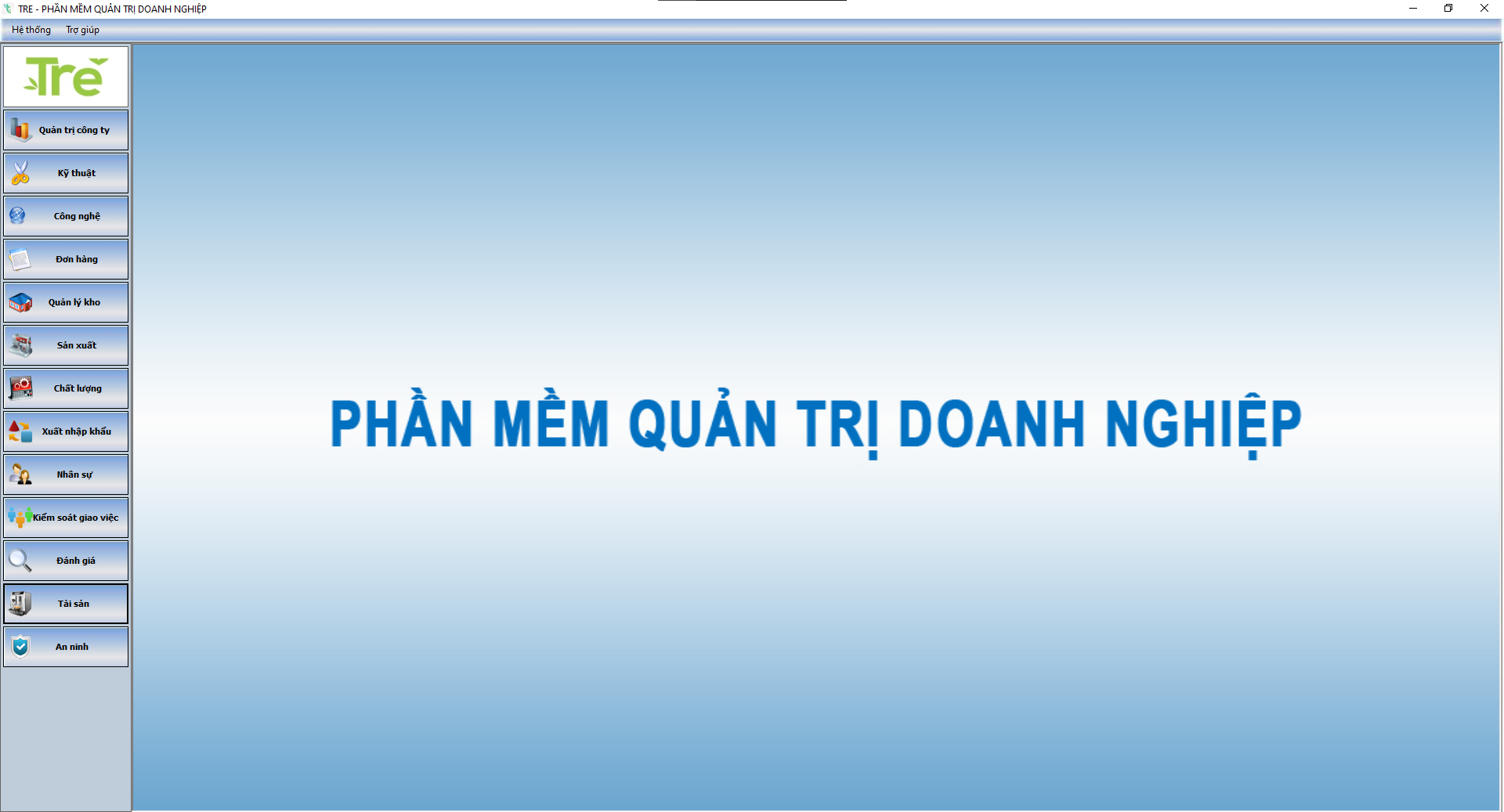 1. Tờ trình
1. Tờ trình
Bước 1: Lập tờ trình
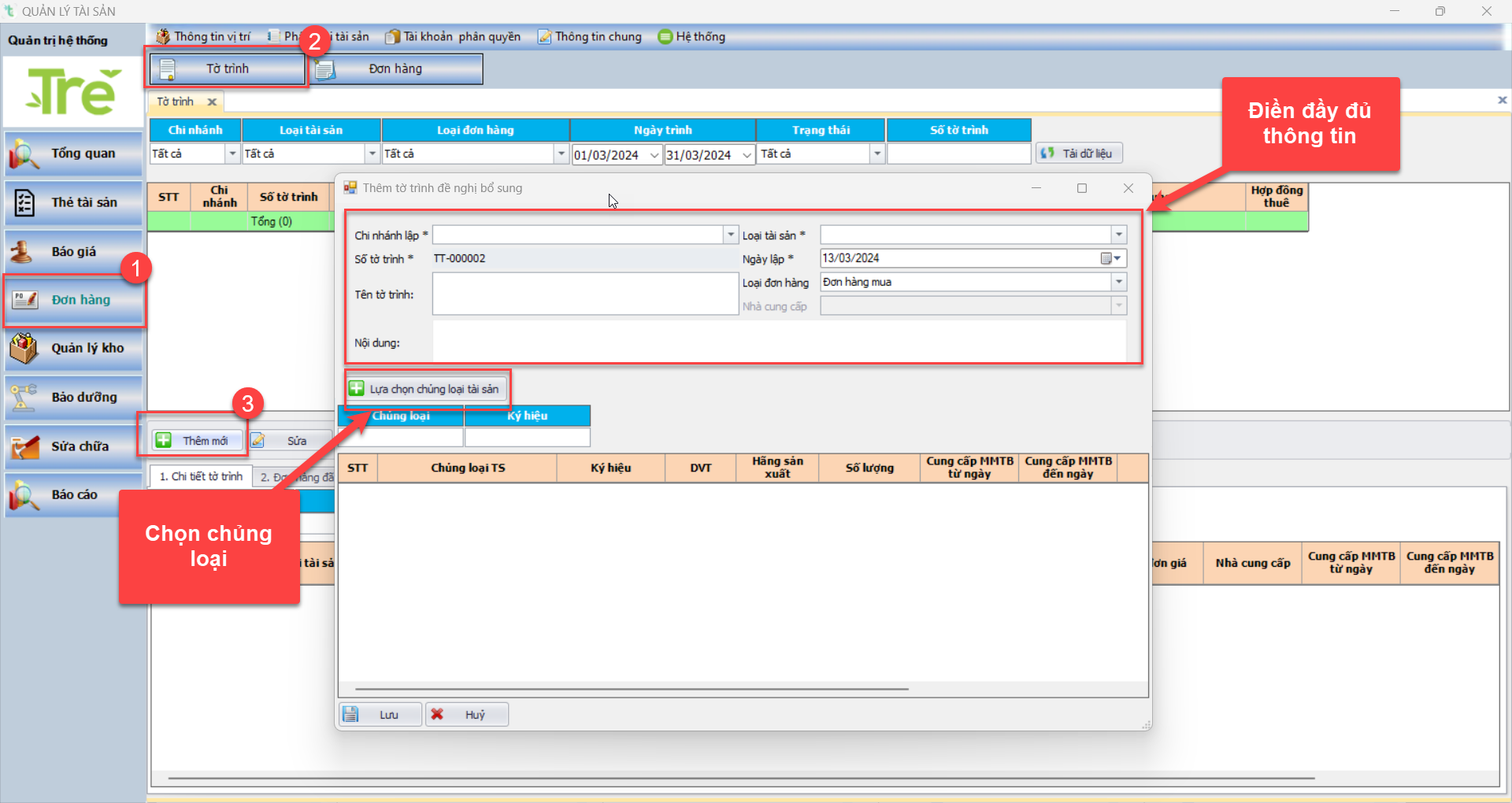 1. Tờ trình
Bước 1: Lập tờ trình
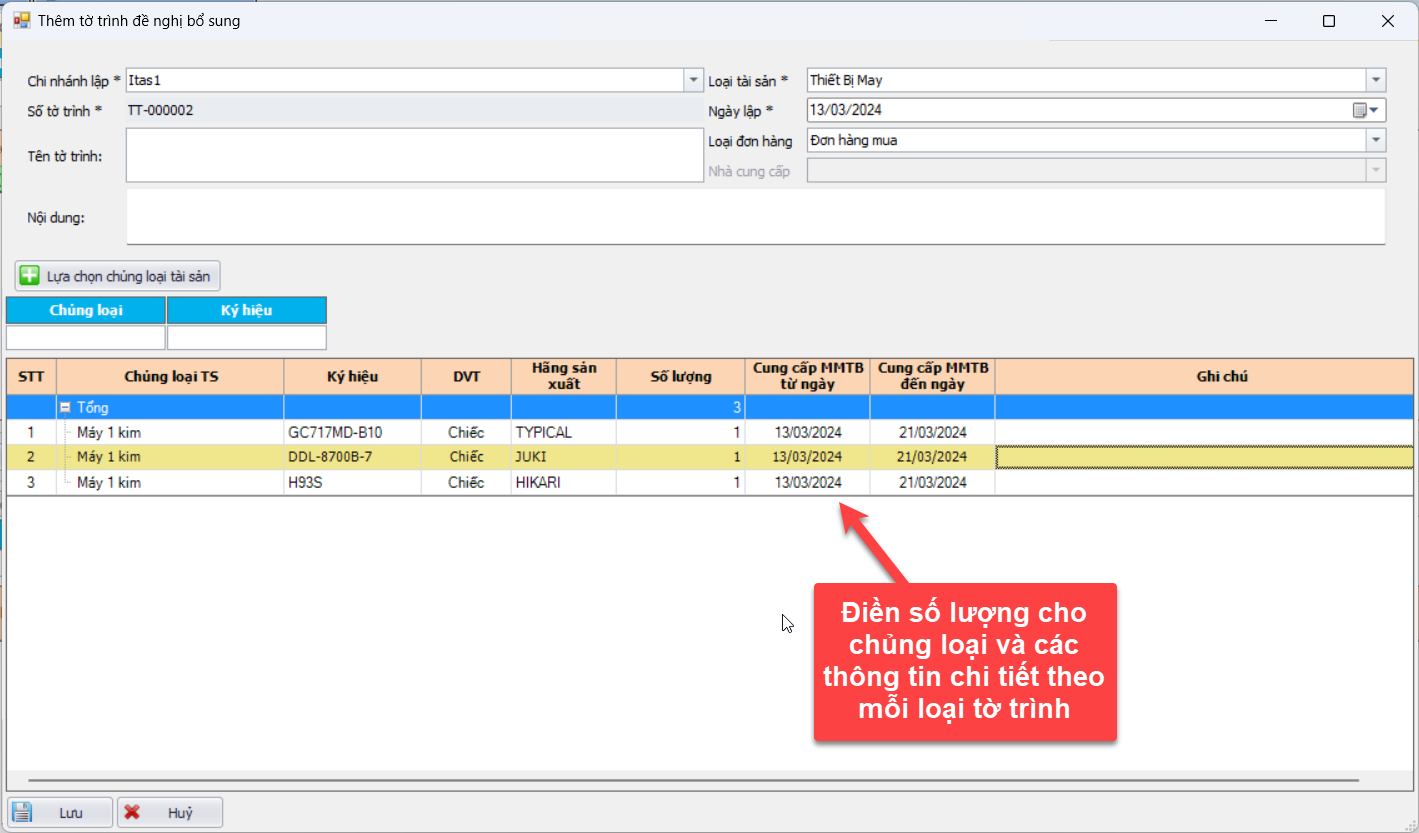 1. Tờ trình
Bước 1: Lập tờ trình
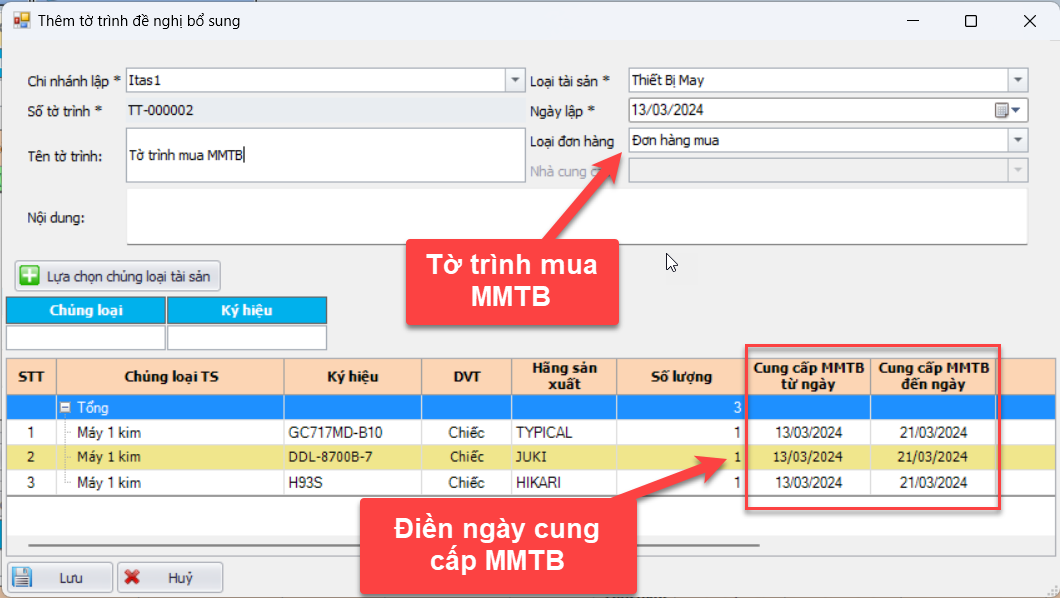 1. Tờ trình
Bước 1: Lập tờ trình
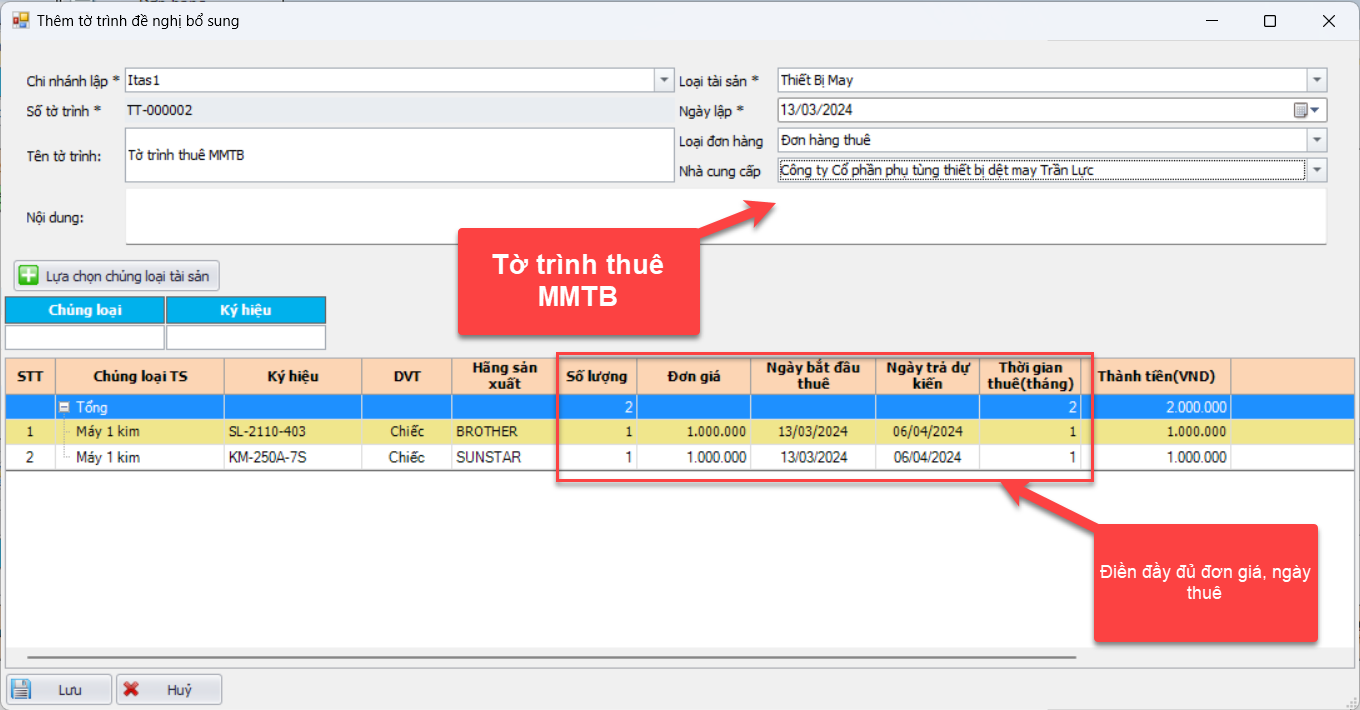 1. Tờ trình
Bước 1: Lập tờ trình
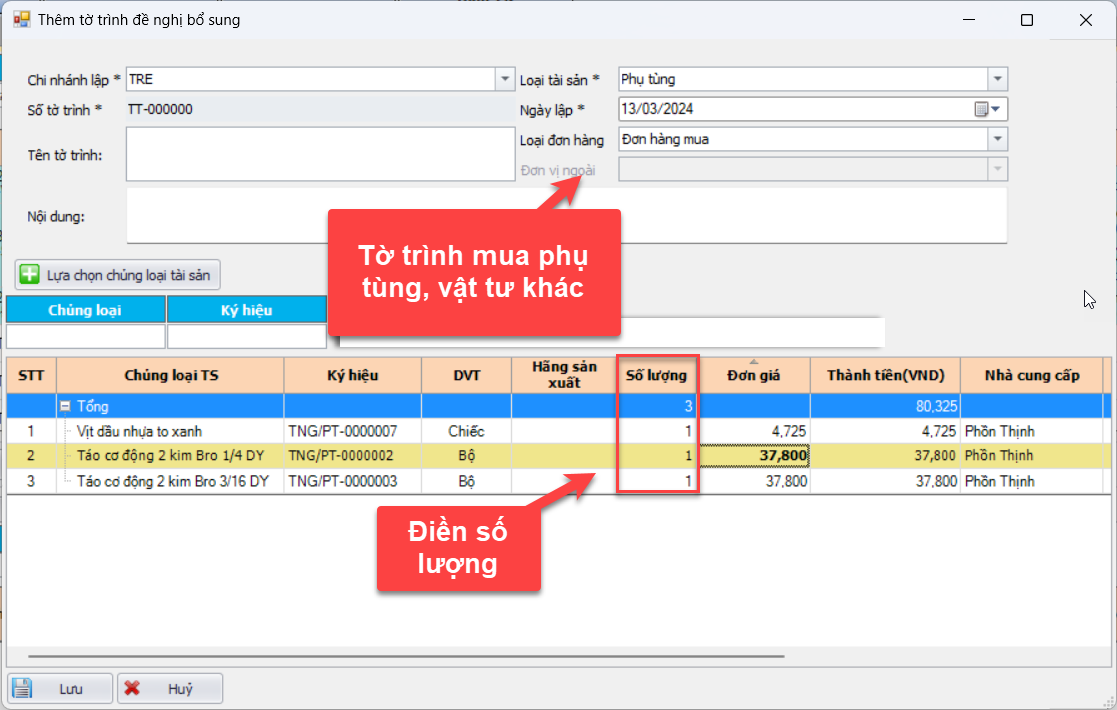 1. Tờ trình
Bước 2: Duyệt tờ trình
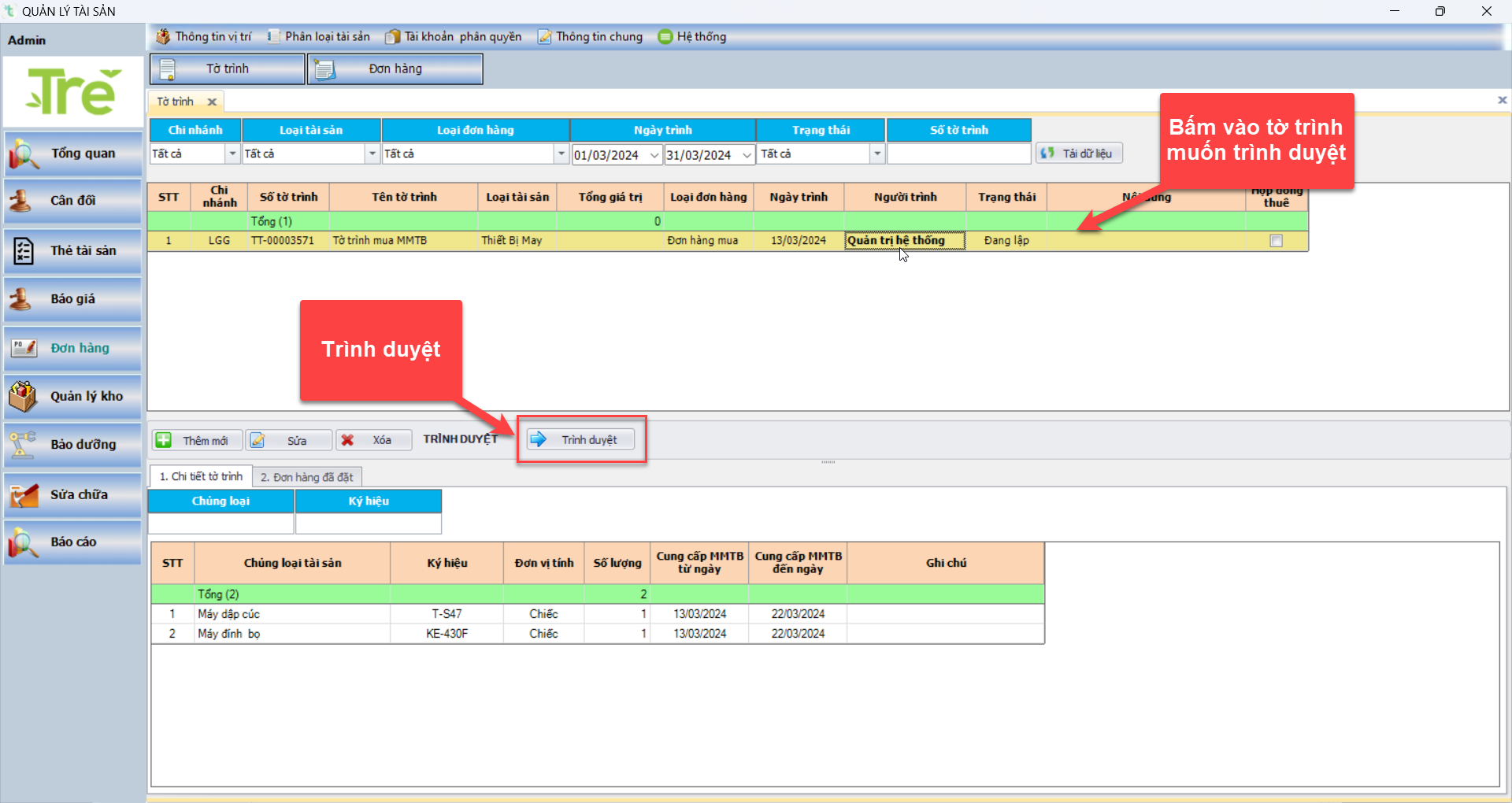 1. Tờ trình
Bước 2: Duyệt tờ trình
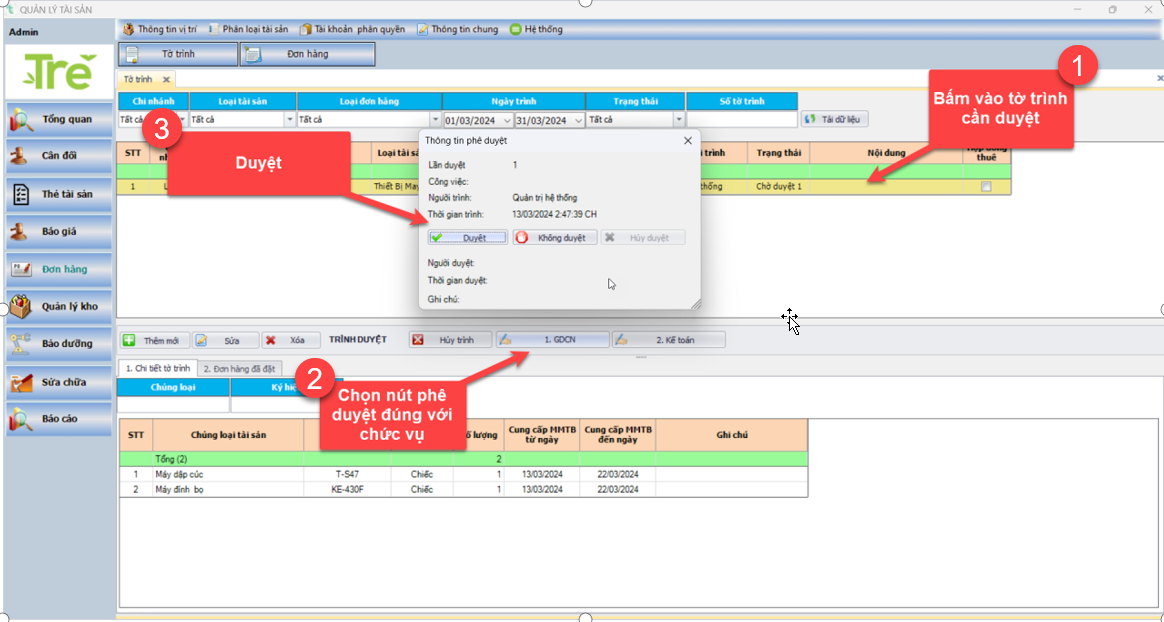 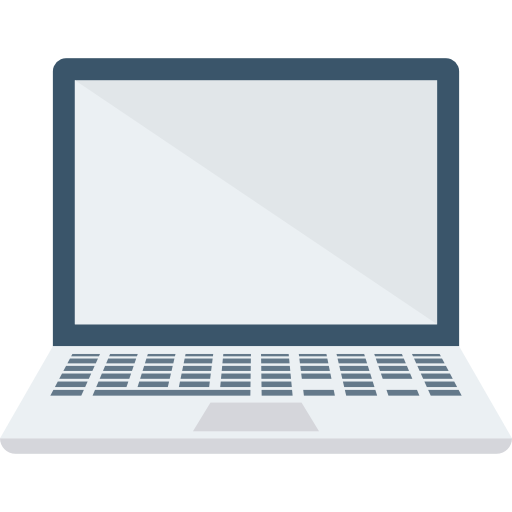 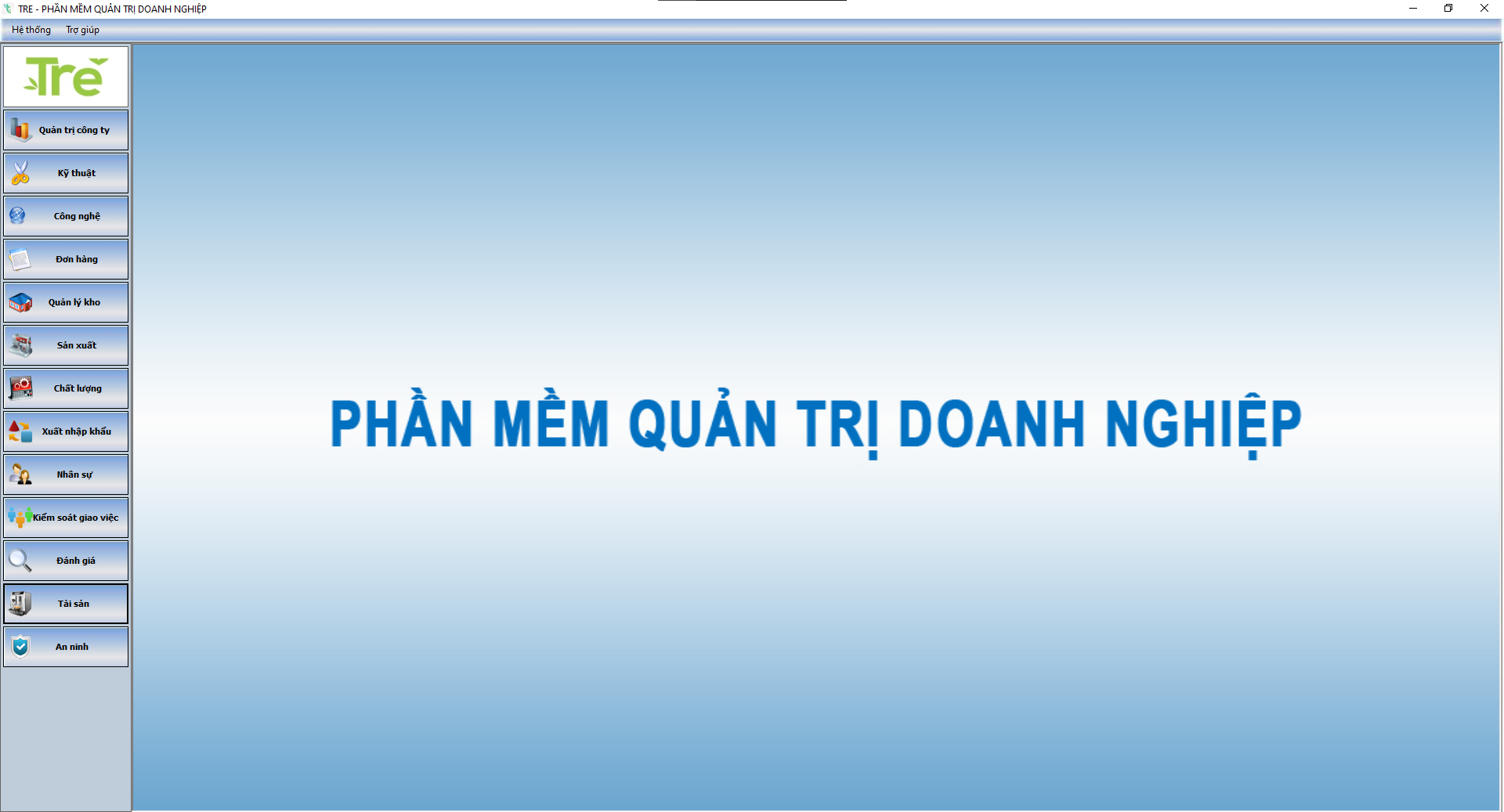 2. Đơn hàng
1. Đơn hàng
Bước 1: Lập đơn hàng
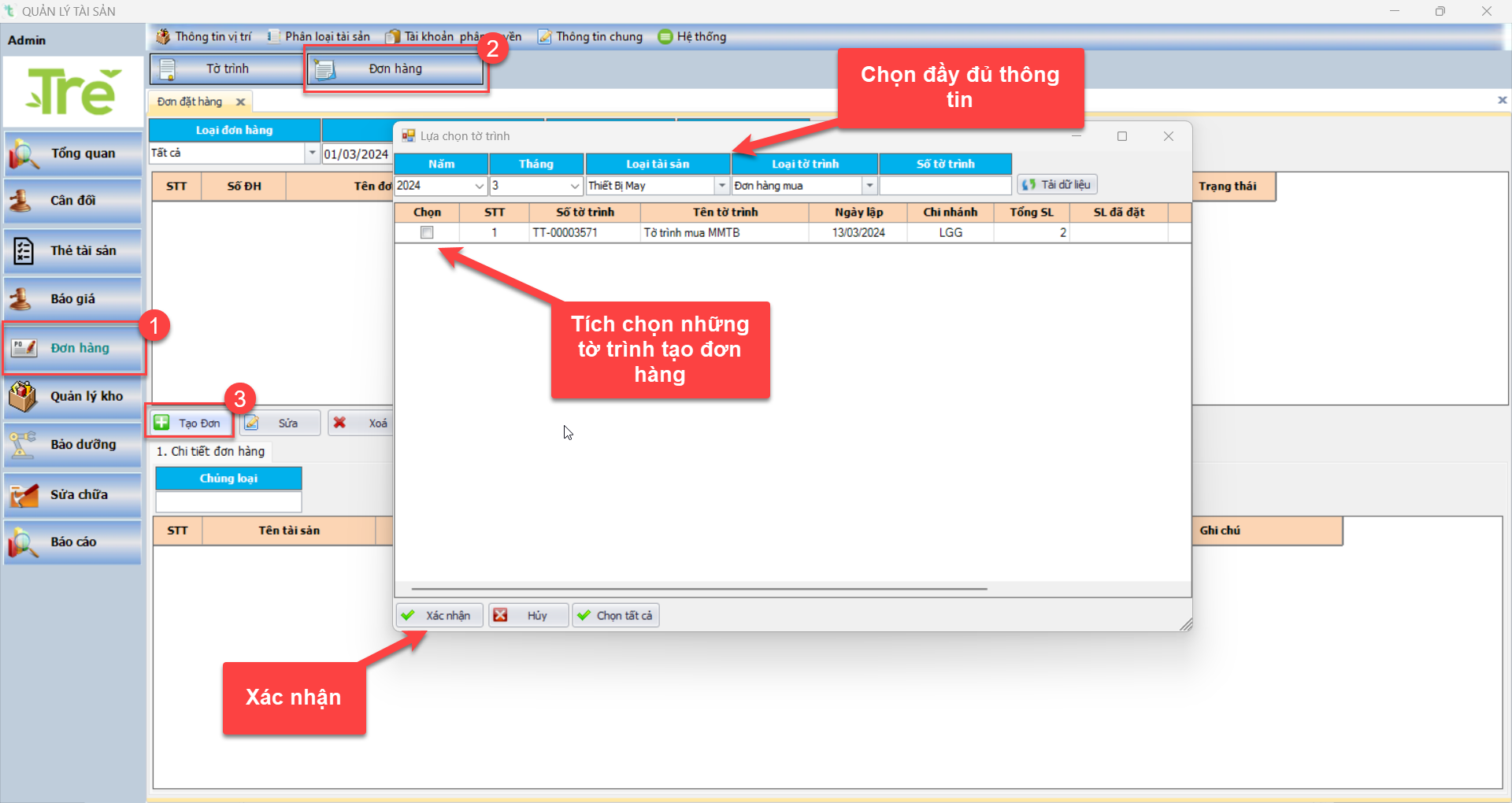 1. Đơn hàng
Bước 2: Duyệt đơn hàng
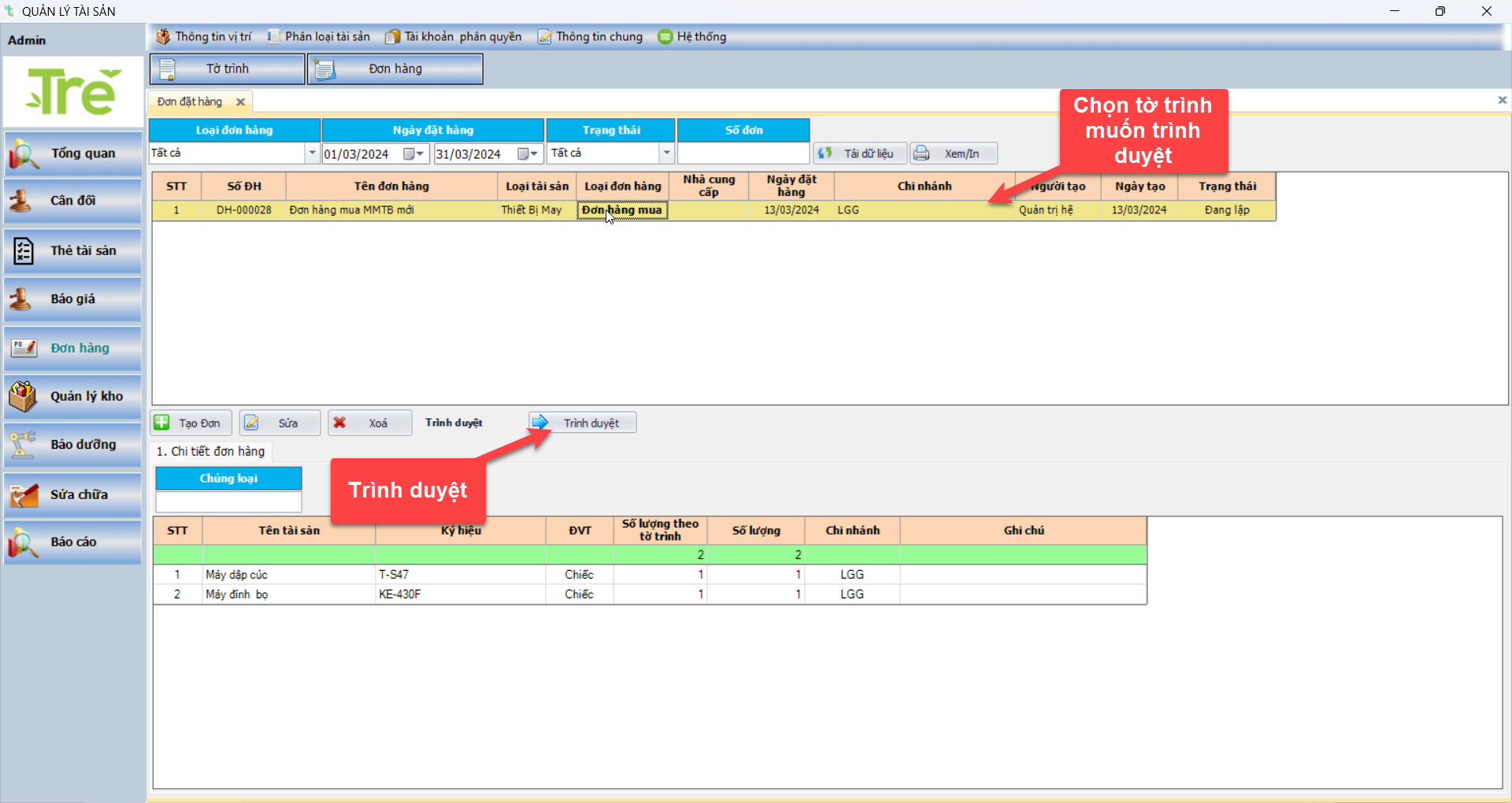 1. Đơn hàng
Bước 2: Duyệt đơn hàng
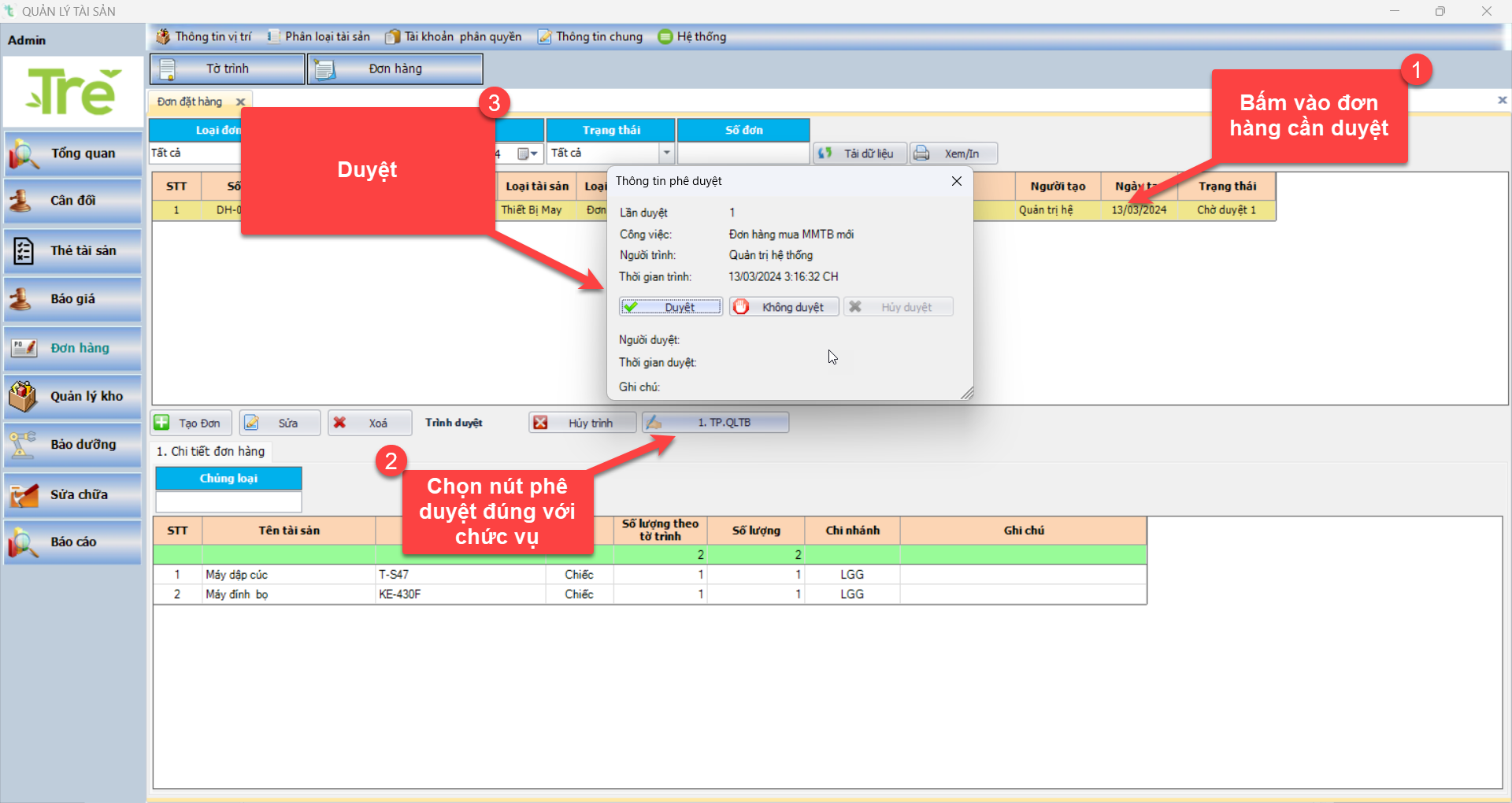 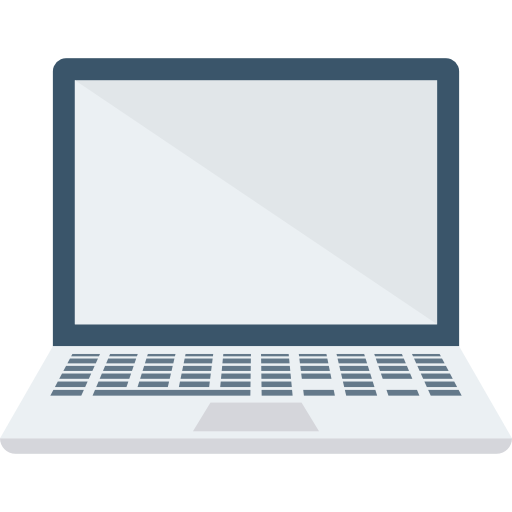 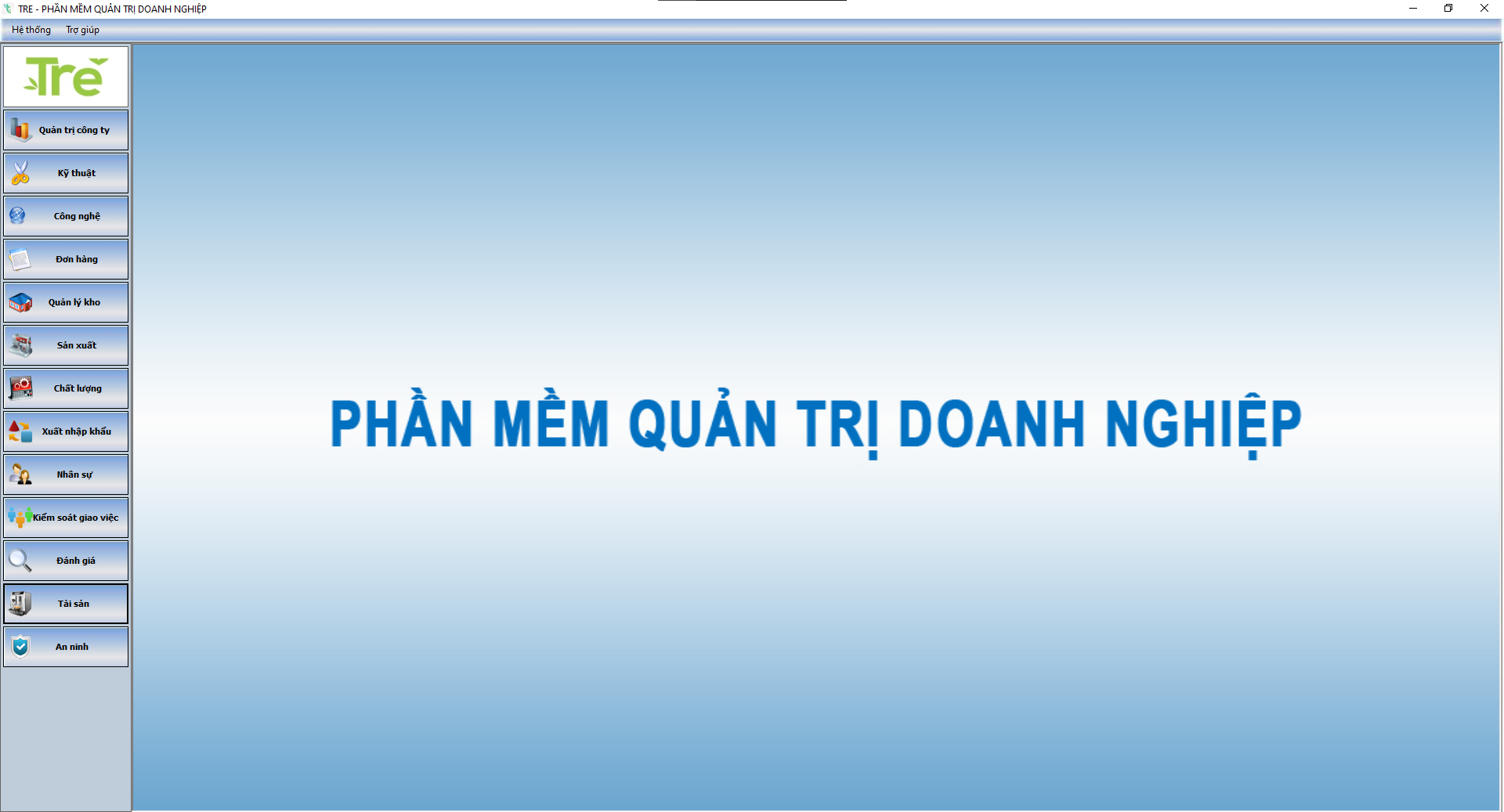 3. Nhập kho
3. Nhập kho
Bước 1: Lập phiếu nhập kho
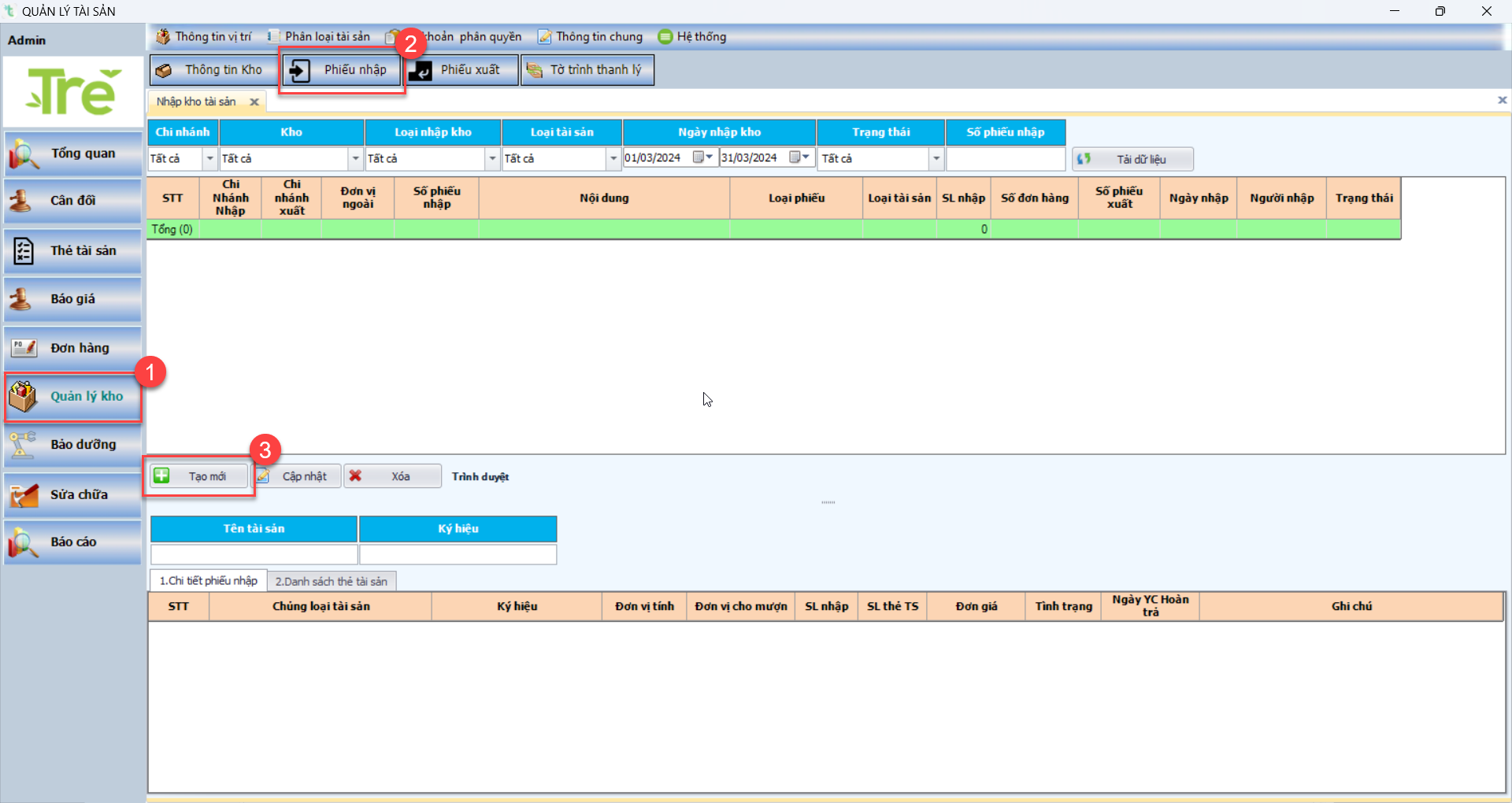 3. Nhập kho
Bước 1: Lập phiếu nhập kho
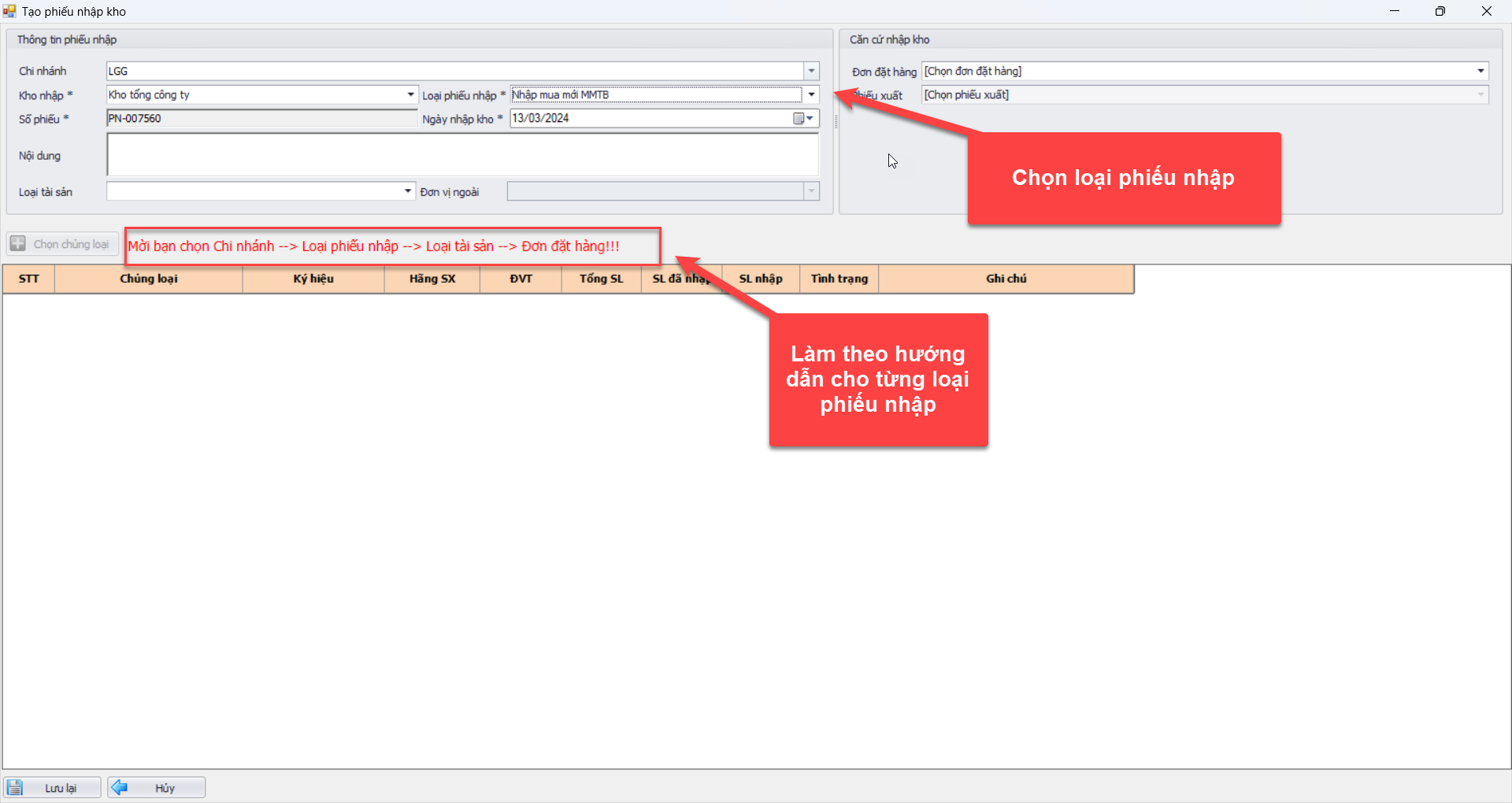 3. Nhập kho
Bước 2: Gắn thẻ cho tài sản
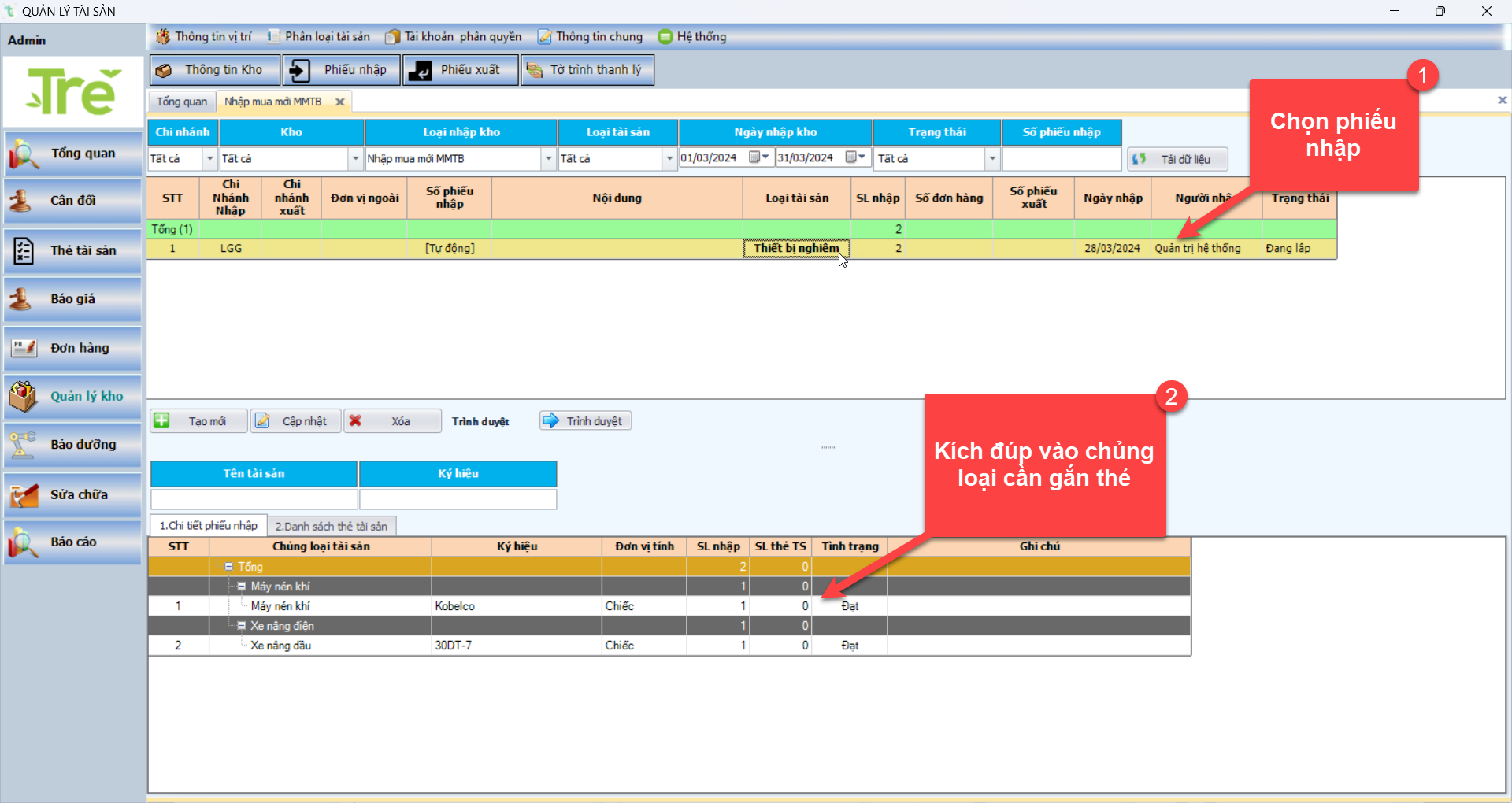 3. Nhập kho
Bước 2: Gắn thẻ cho tài sản
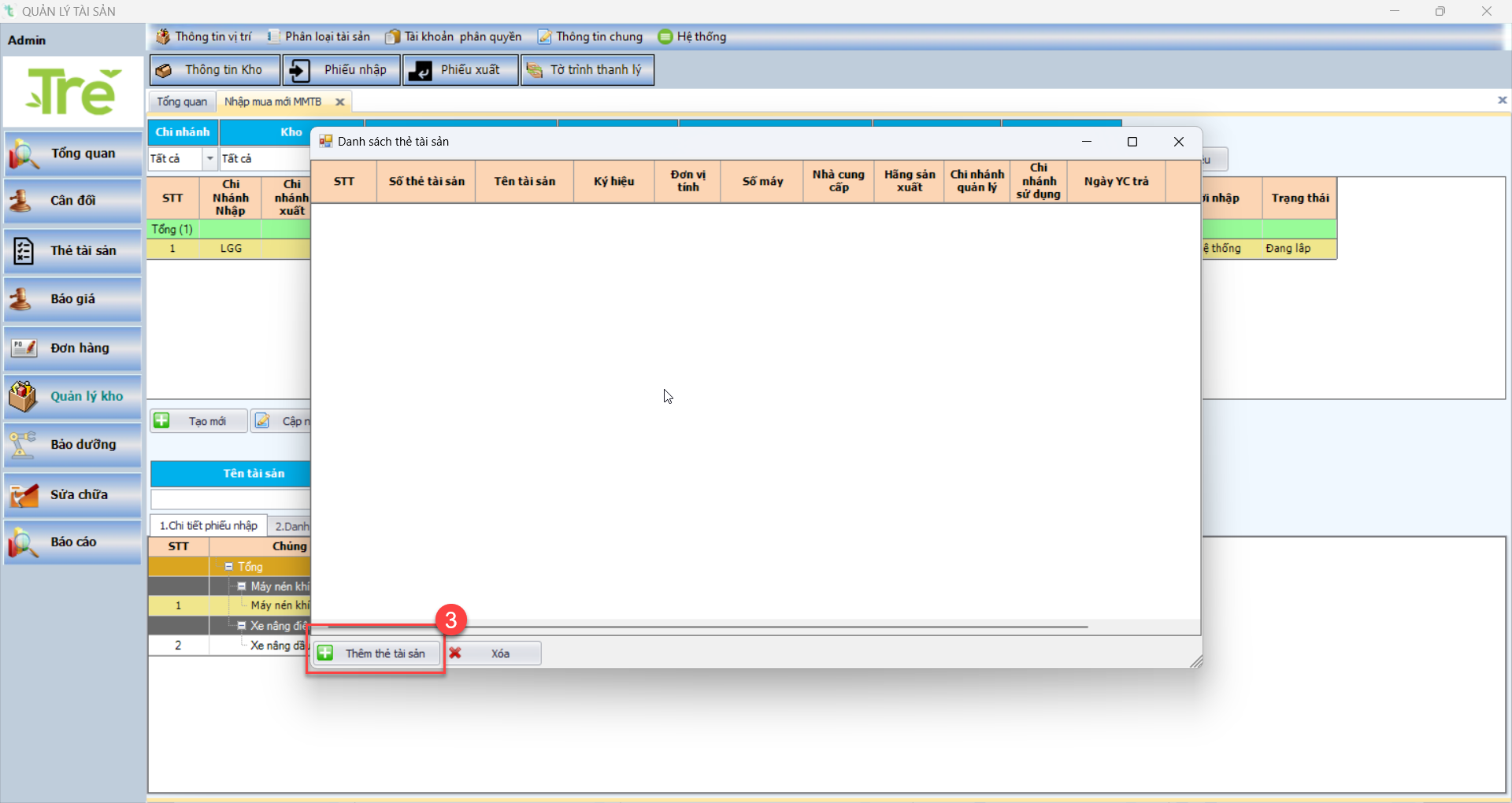 3. Nhập kho
Bước 2: Gắn thẻ cho tài sản
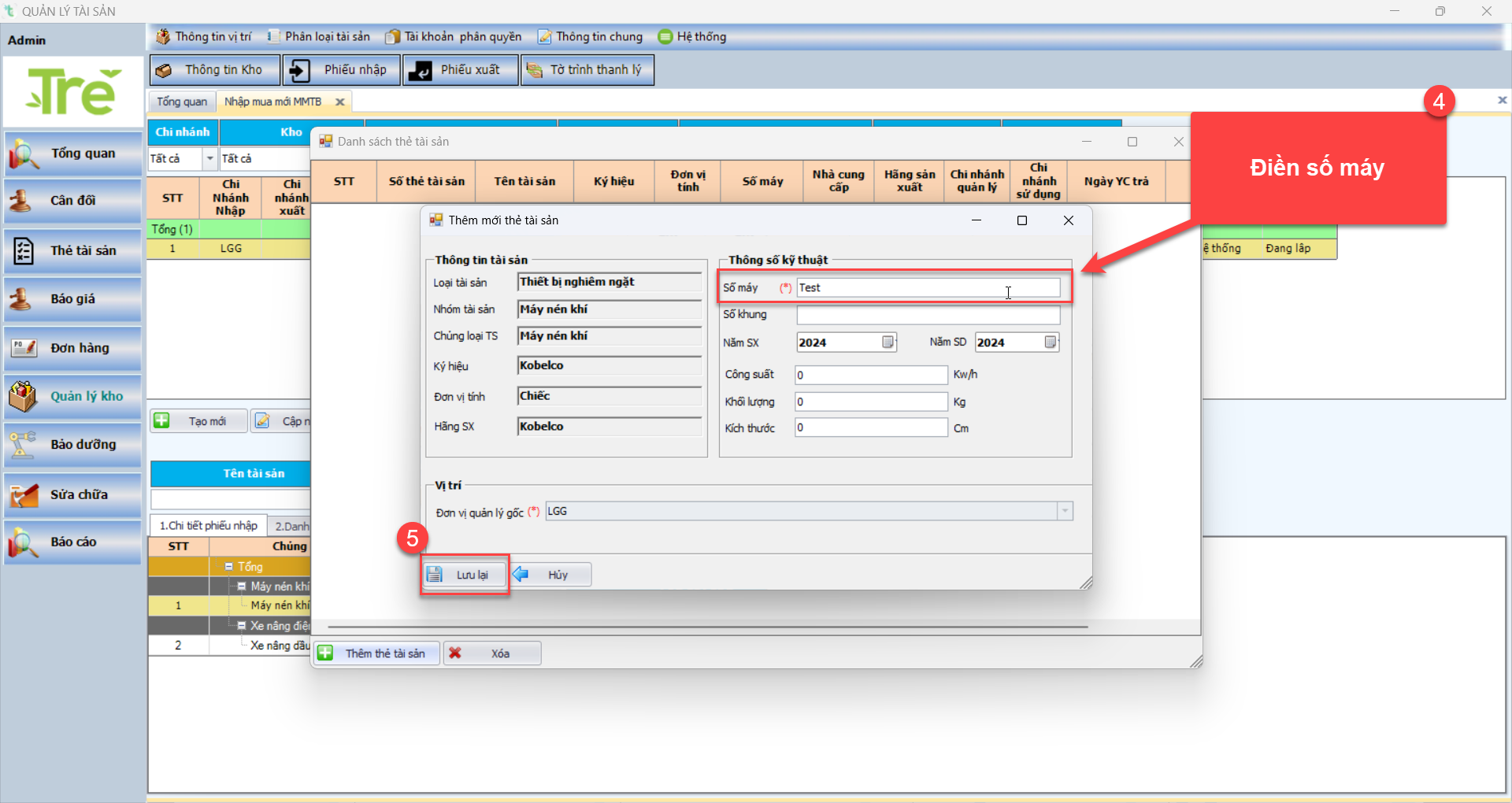 3. Nhập kho
Bước 2: Gắn thẻ cho tài sản
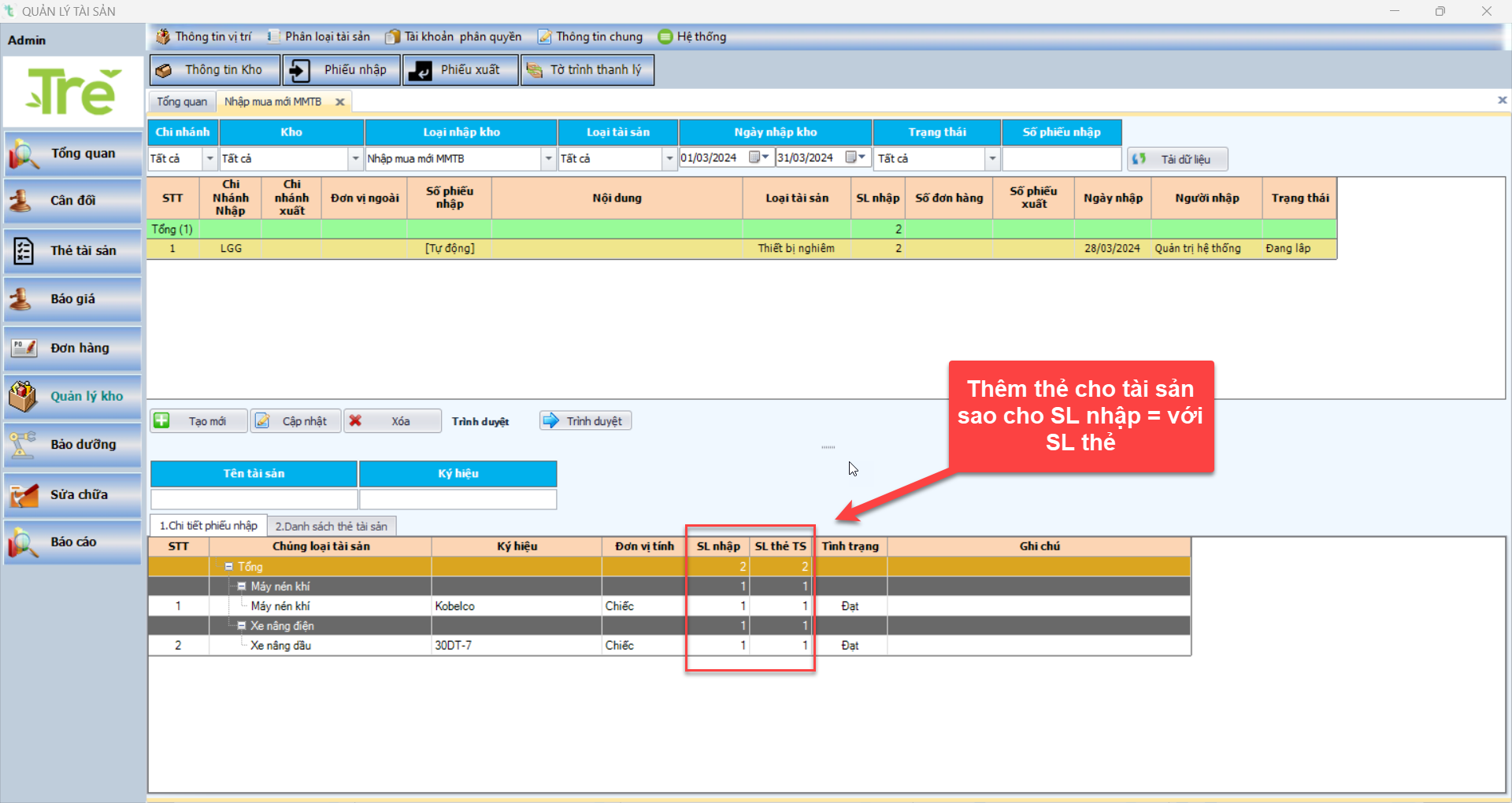 3. Nhập kho
Bước 3: Duyệt phiếu nhập kho
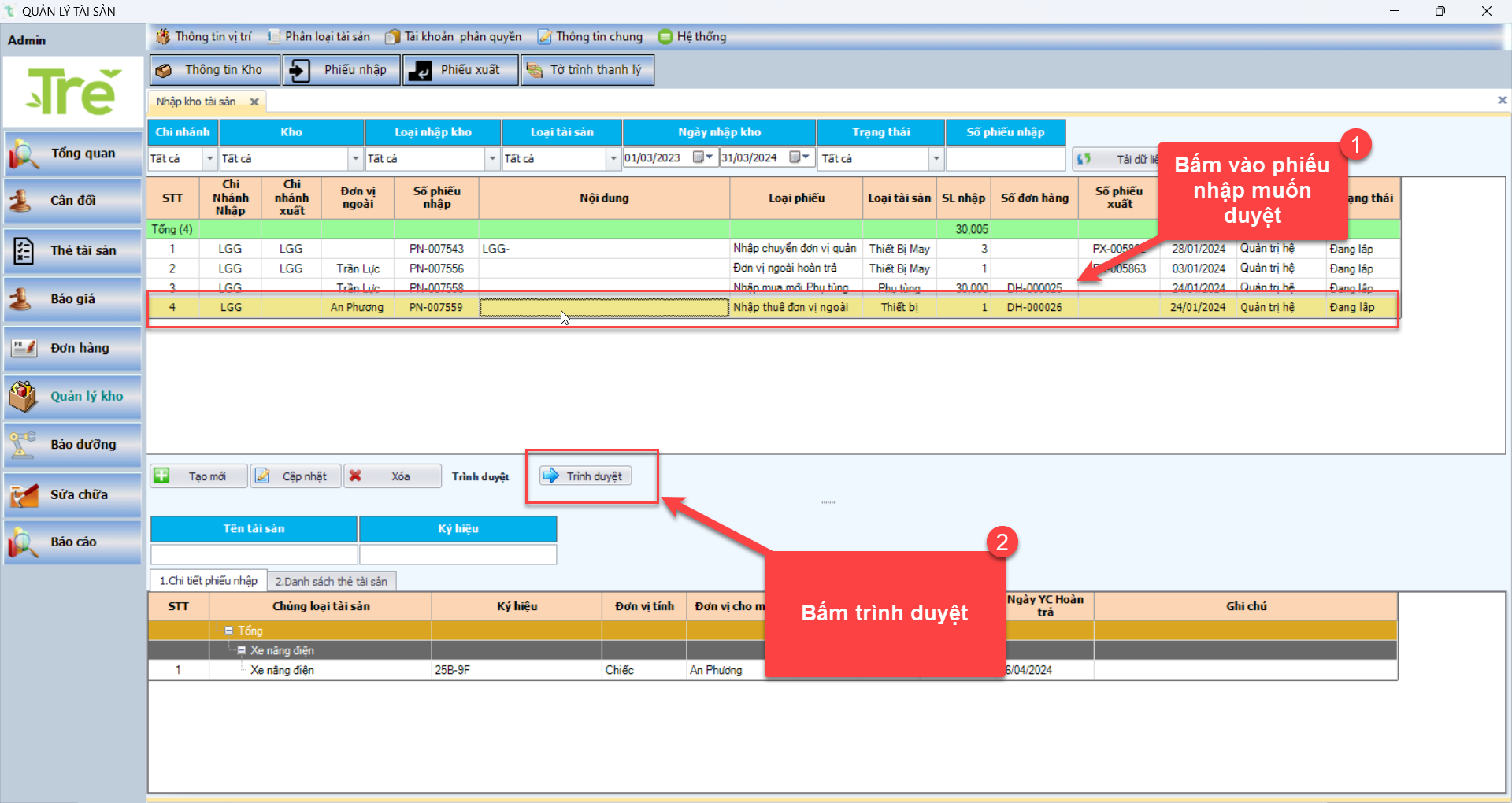 3. Nhập kho
Bước 3: Duyệt phiếu nhập kho
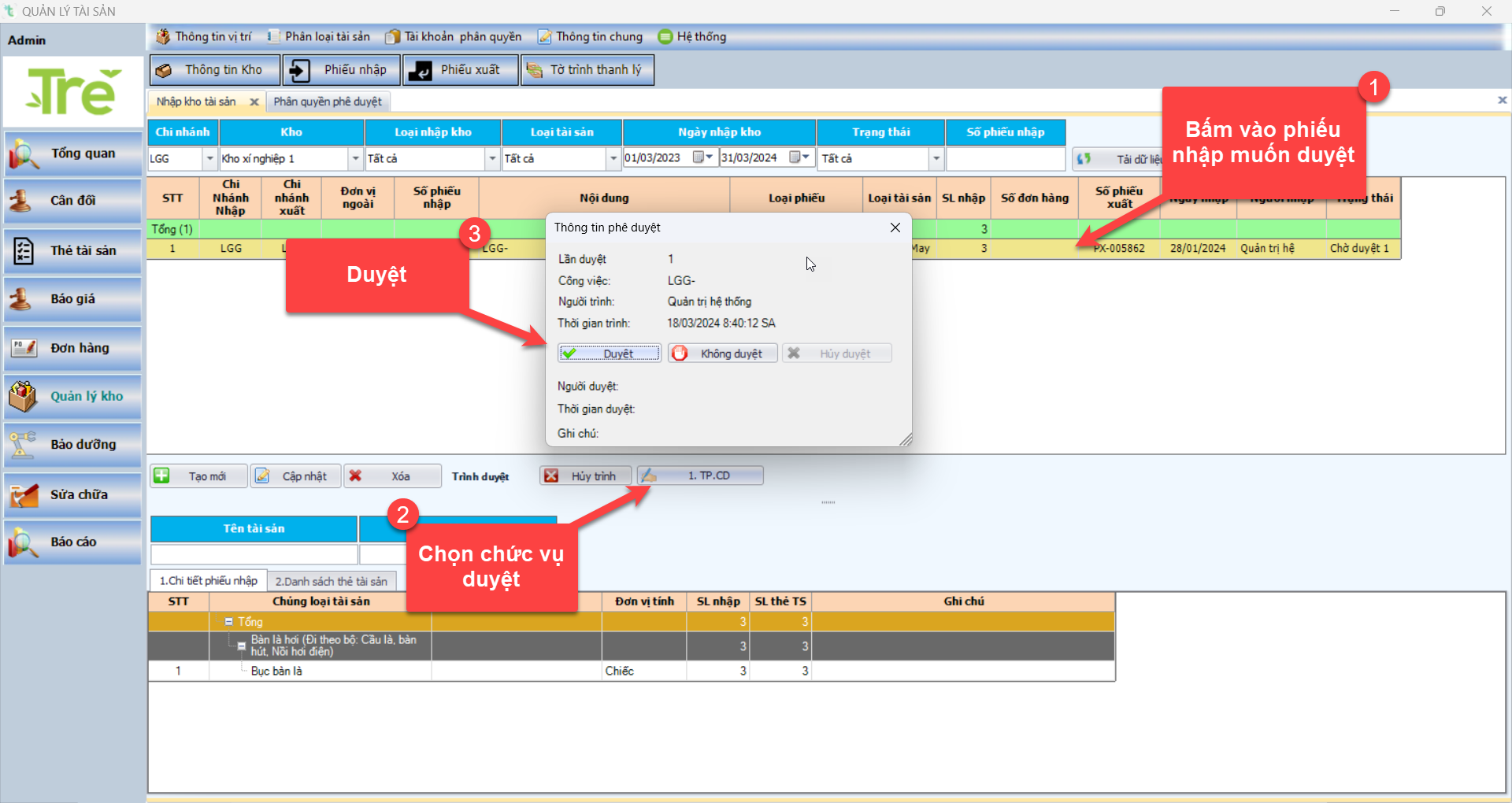 3. Nhập kho
Bước 4: Kiểm tra kho
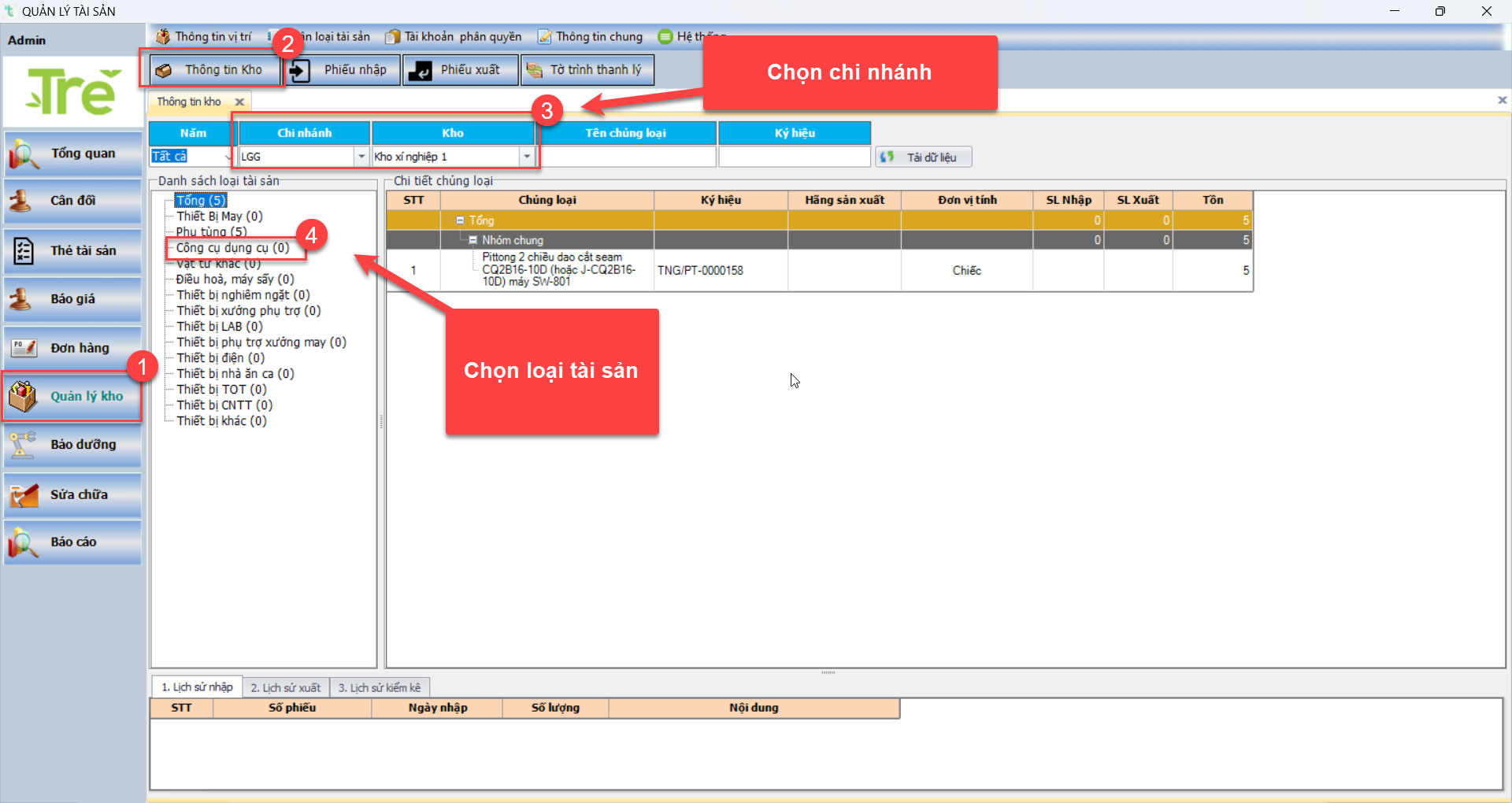 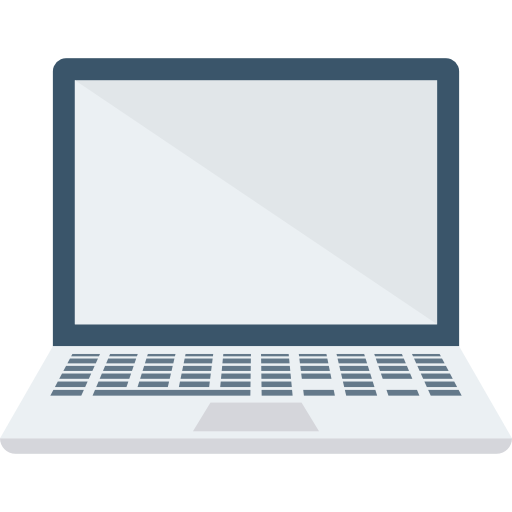 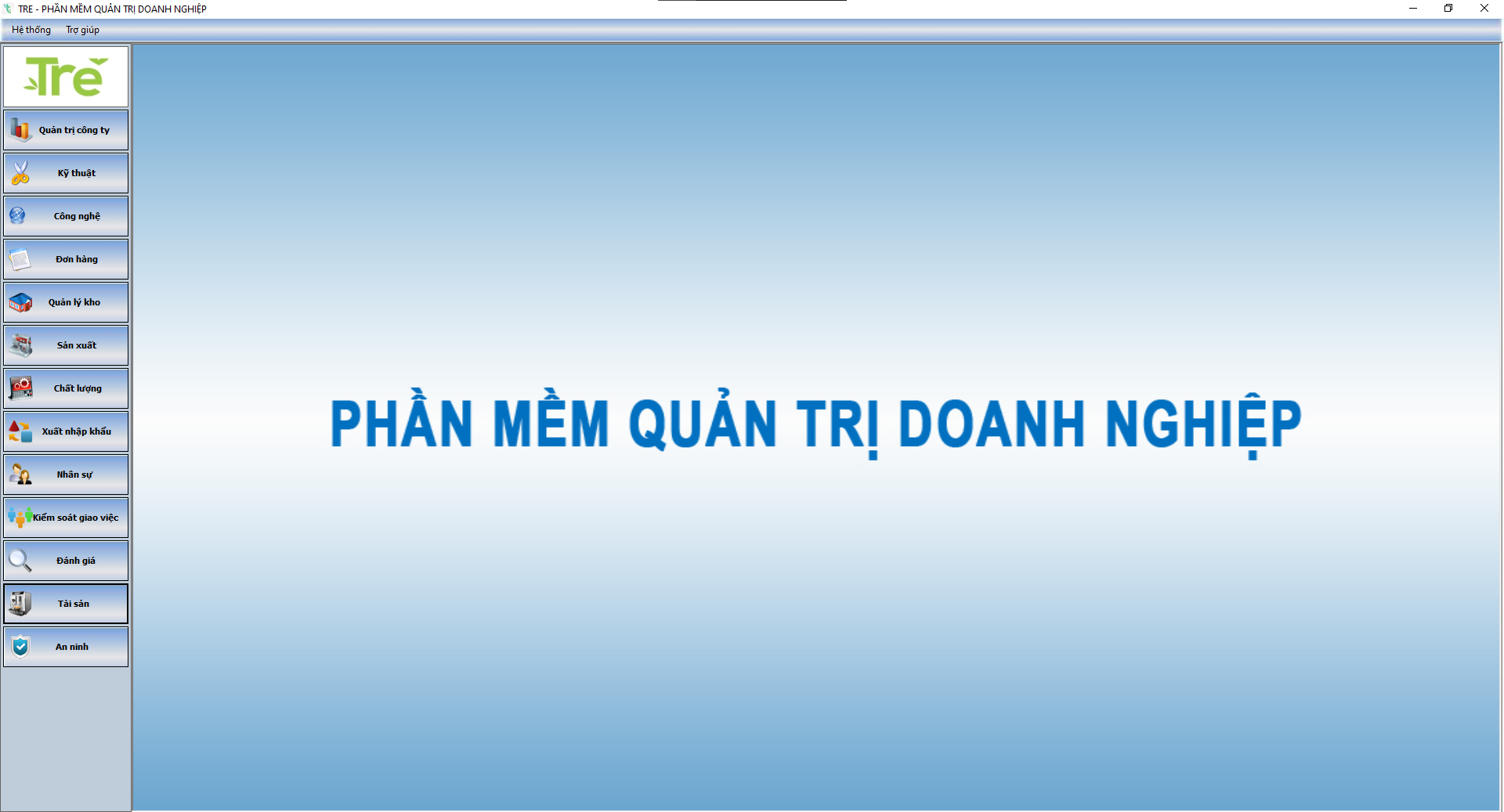 4. Xuất kho
4. Xuất kho
Bước 1: Lập phiếu xuất kho
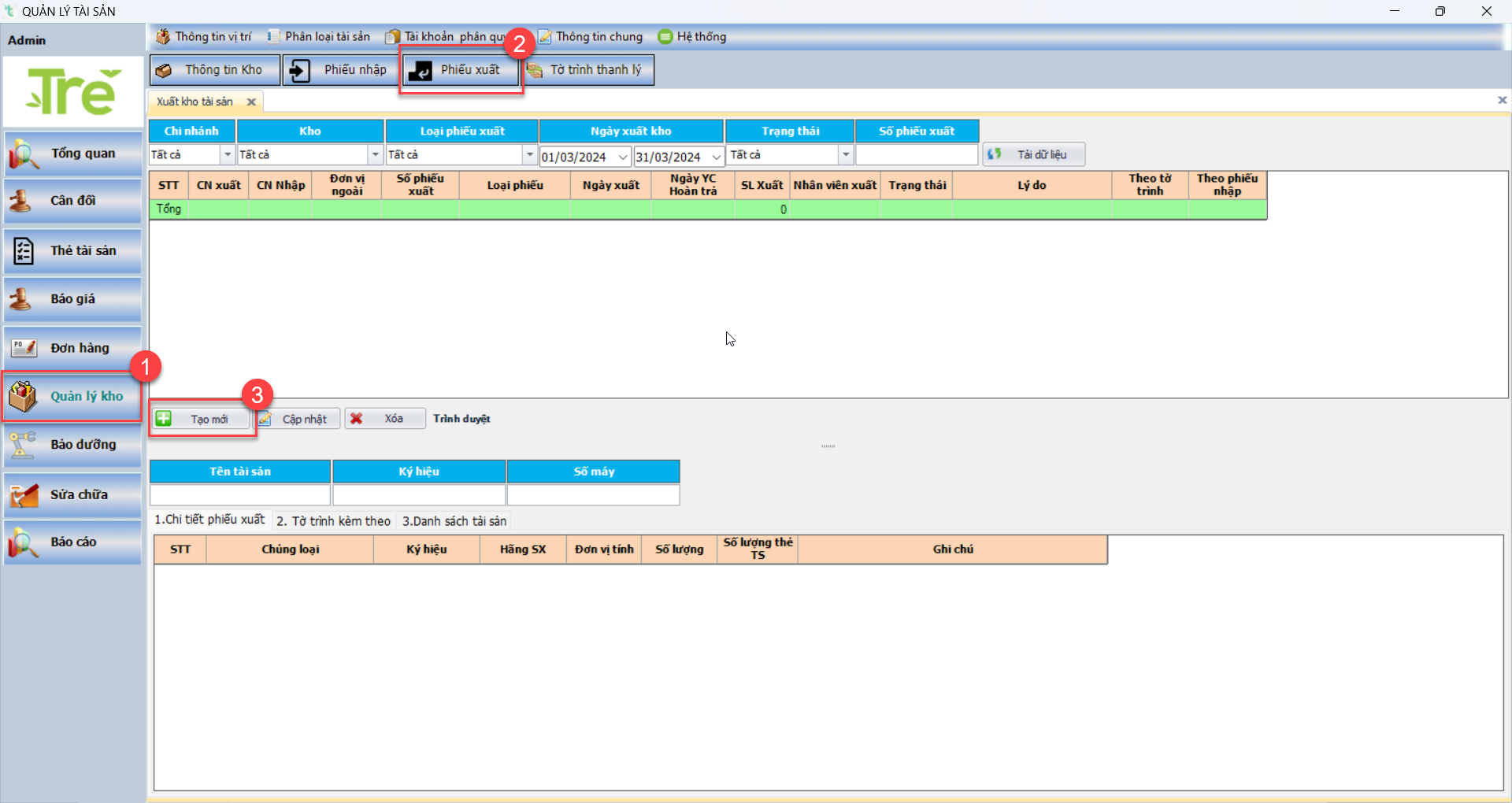 4. Xuất kho
Bước 1: Lập phiếu xuất kho
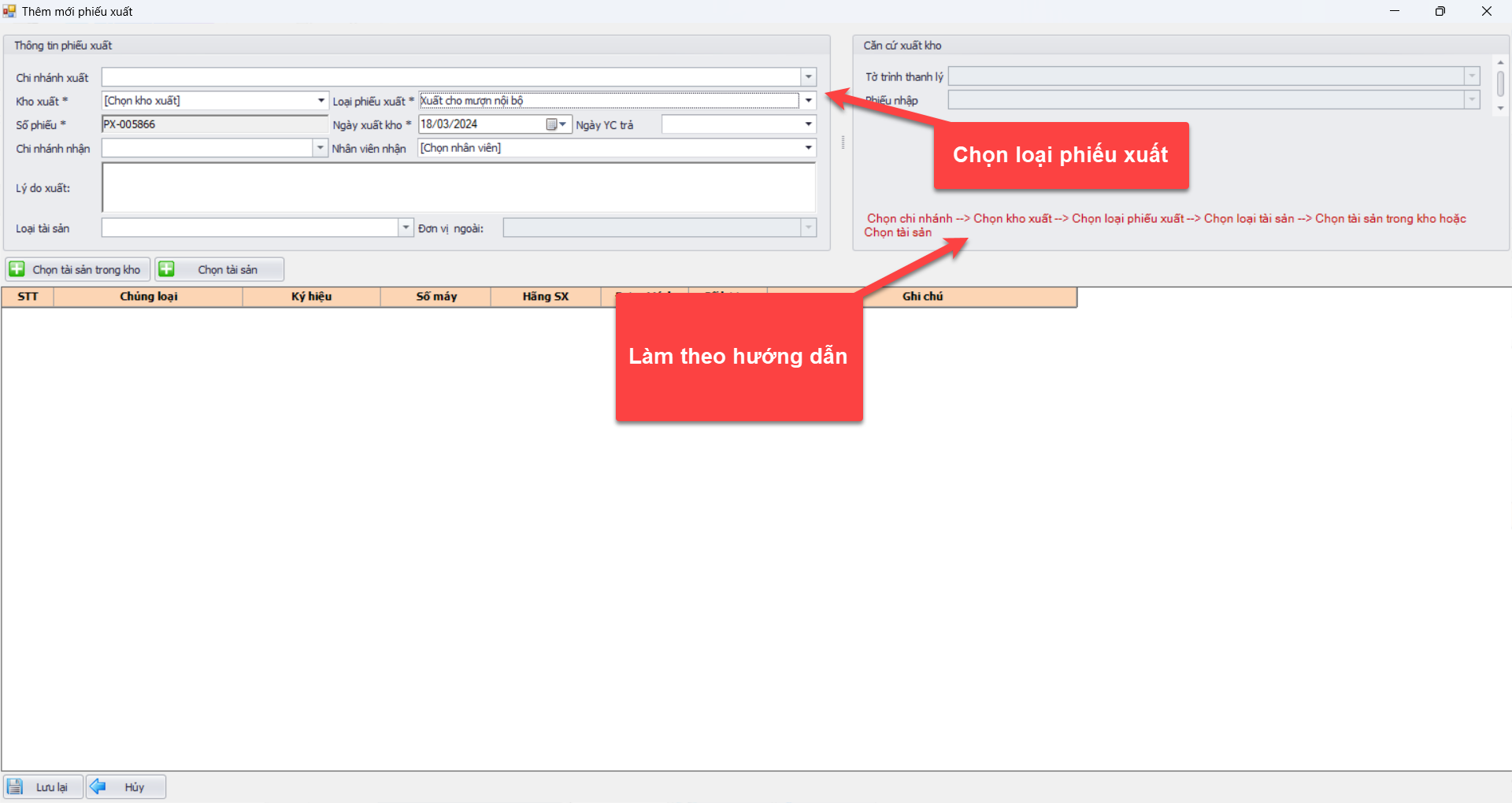 4. Xuất kho
Bước 2: Duyệt phiếu xuất kho
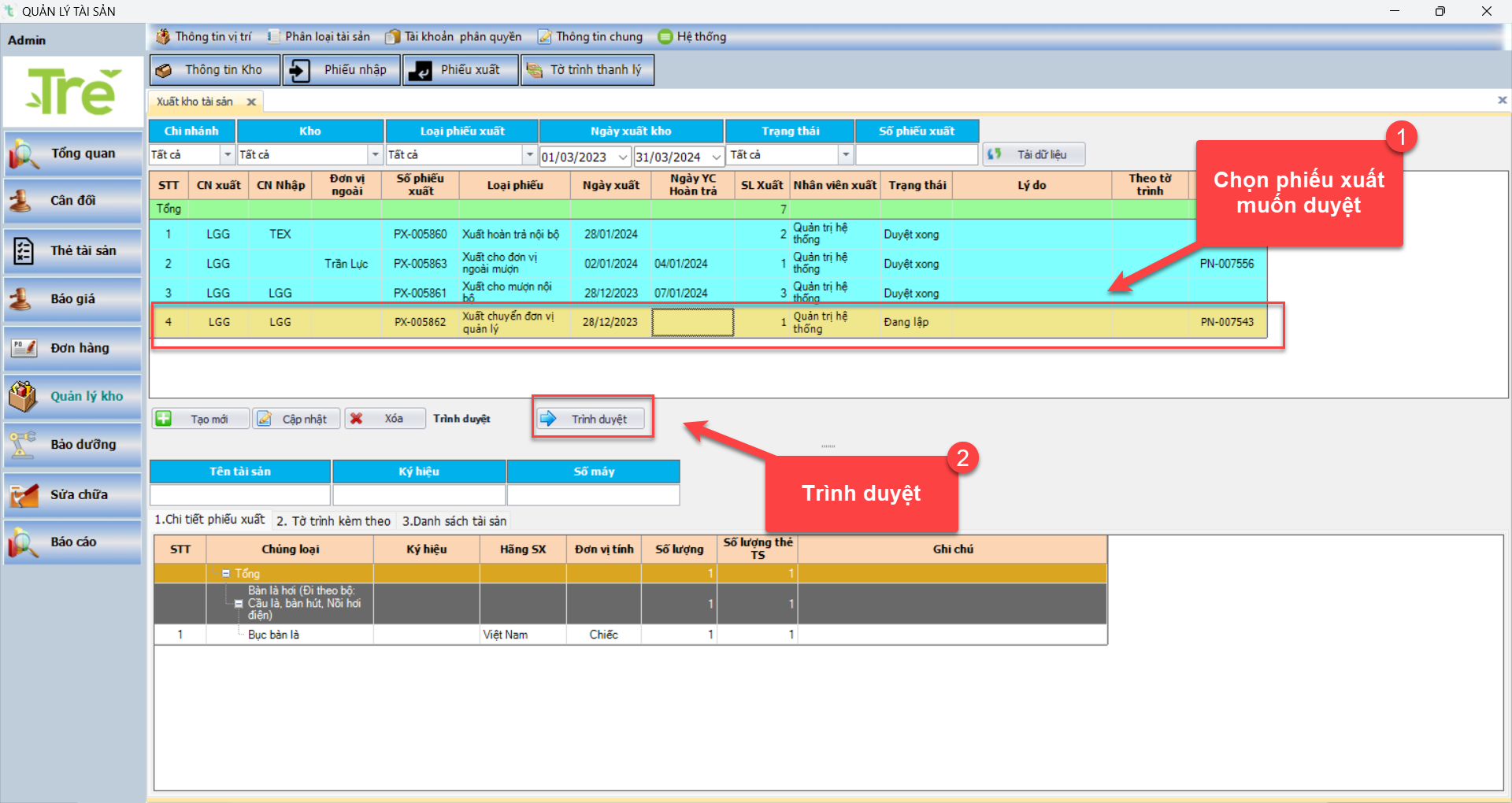 4. Xuất kho
Bước 2: Duyệt phiếu xuất kho
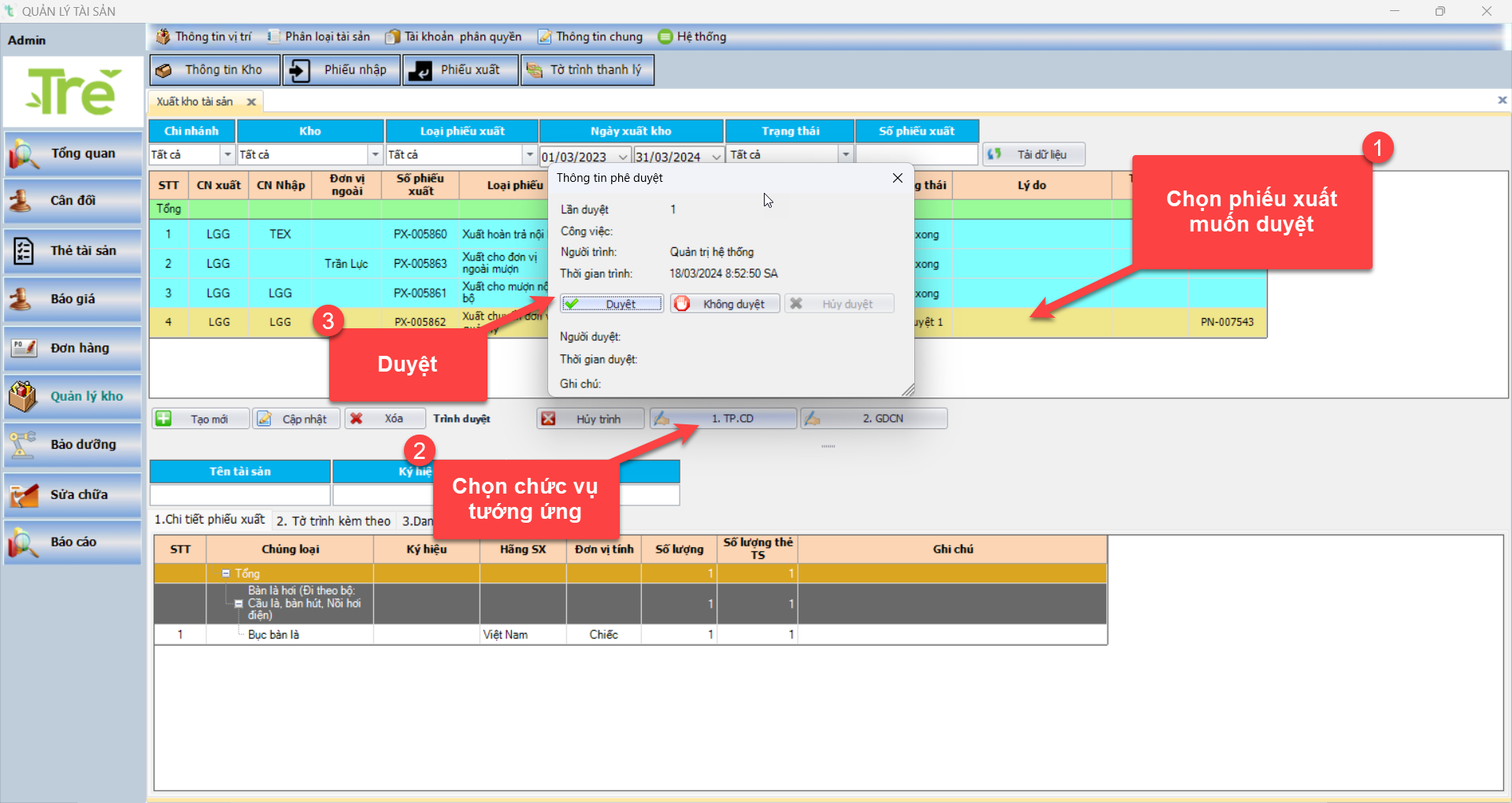 4. Xuất kho
Bước 3: Đơn vị nhận duyệt phiếu nhập
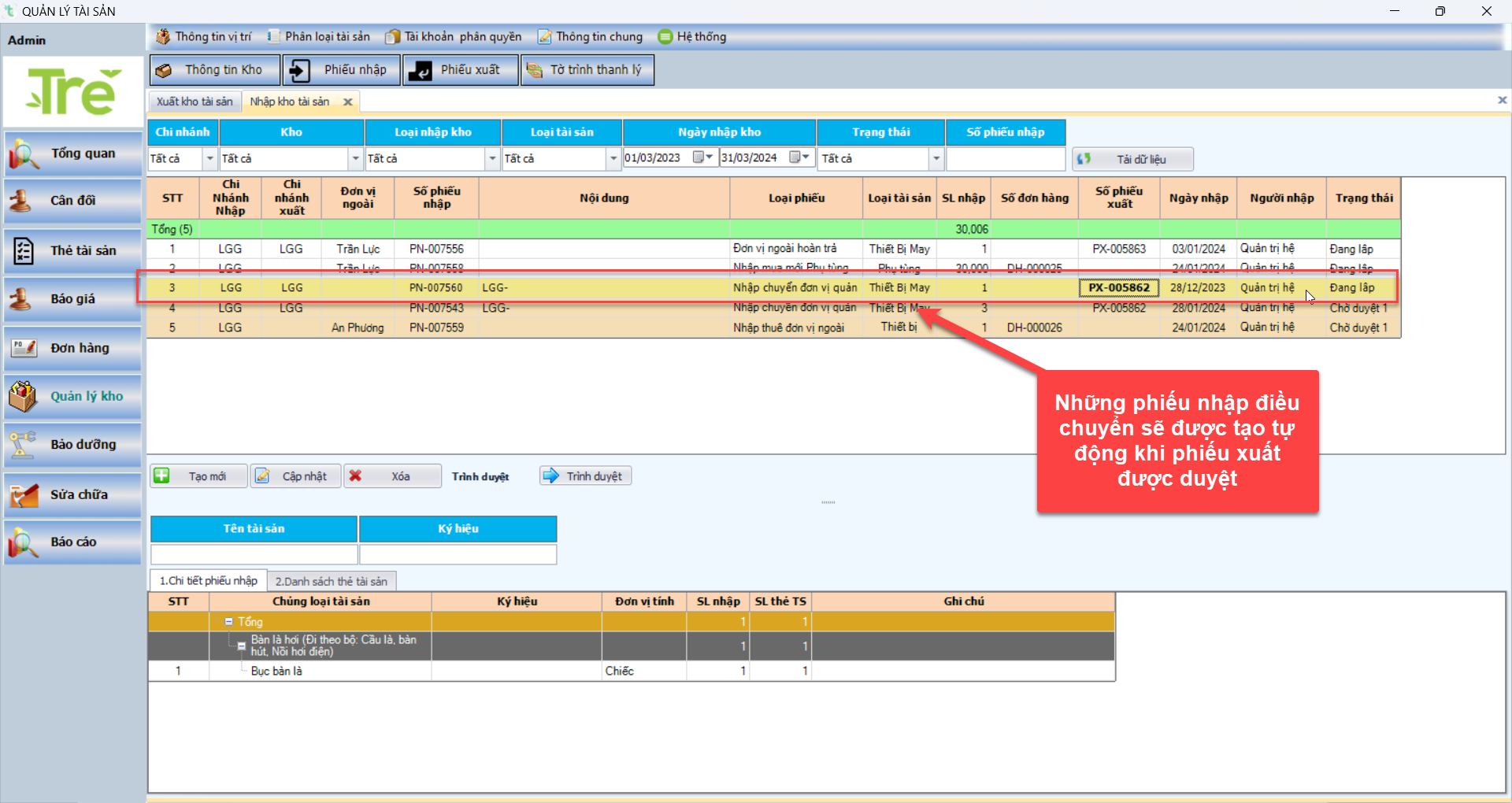